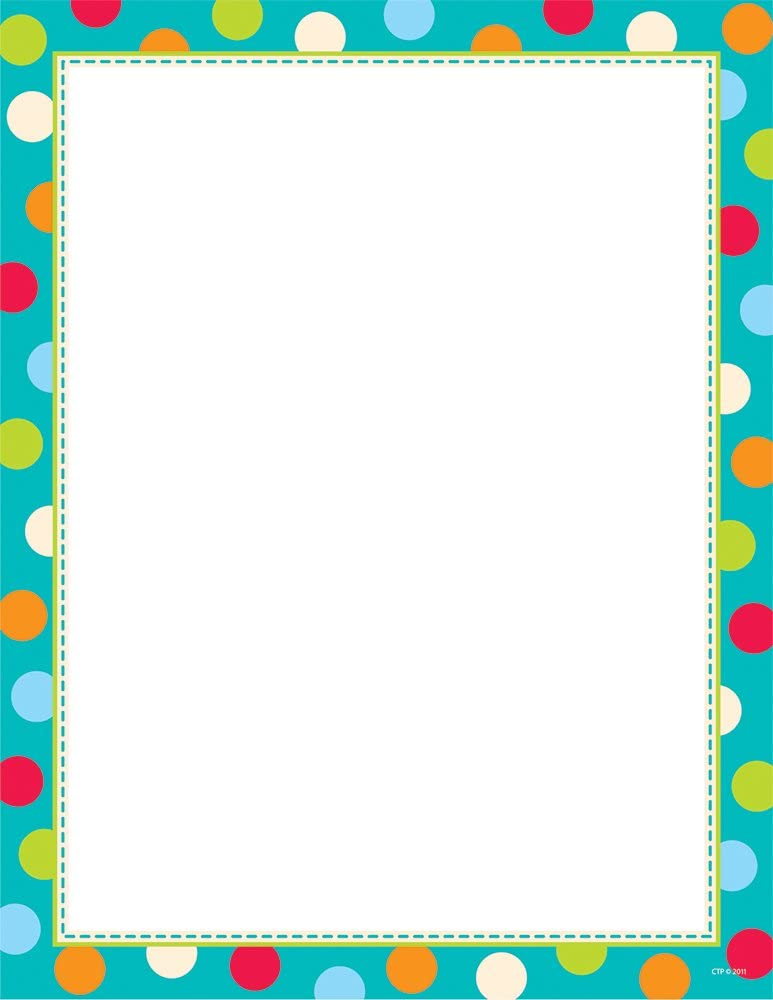 PALABRAS ESDRÚJULAS
Lunes, 23/11/2020
Trabajo con tolerancia, solidaridad y convivencia para la 
               prevención de violencia en el plan educativo
Las palabras que tienen la sílaba tónica en la antepenúltima sílaba se llaman esdrújulas.
Ejemplo
Pájaro    Pá – ja – ro                   Hipopótamo      Hi – po  – pó – ta – mo
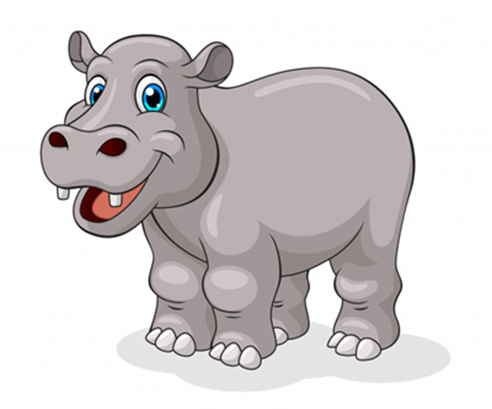 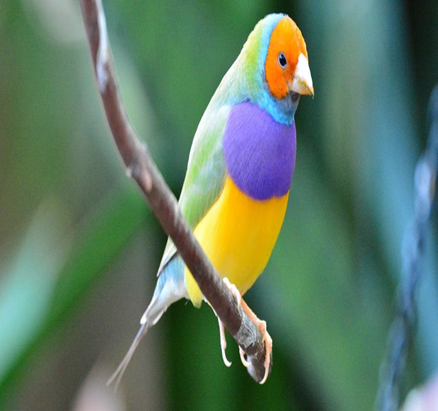 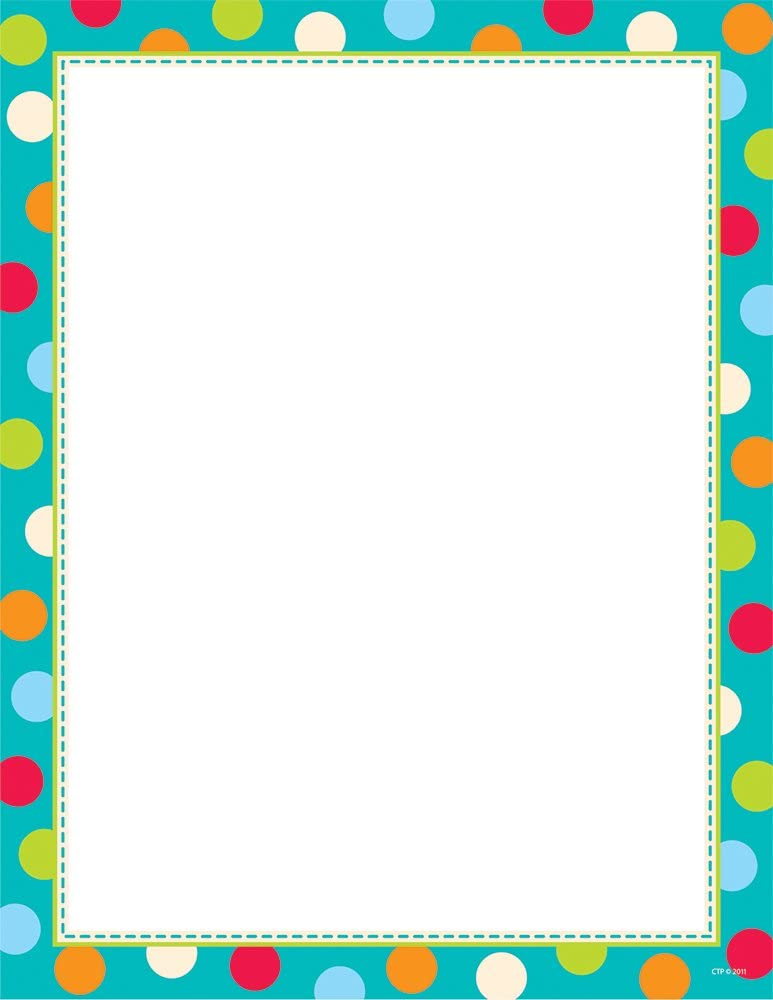 2.- Observa las imágenes, luego escribe una oración con cada una de las imágenes.
Médico                         Mé – di – co
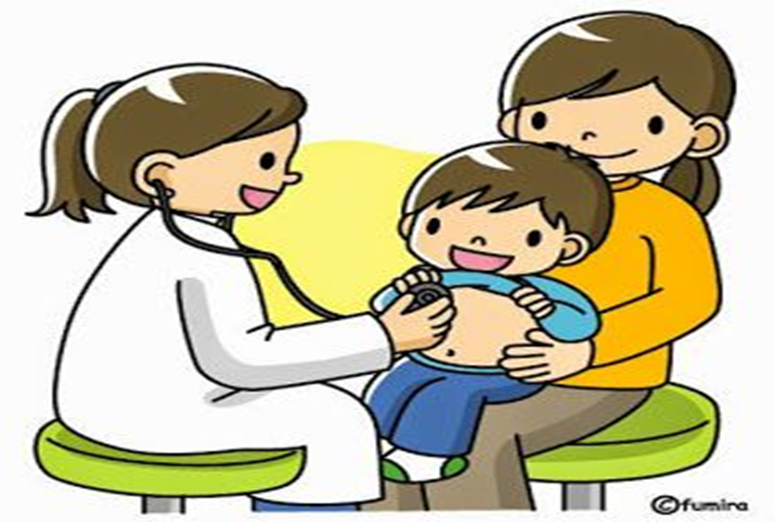 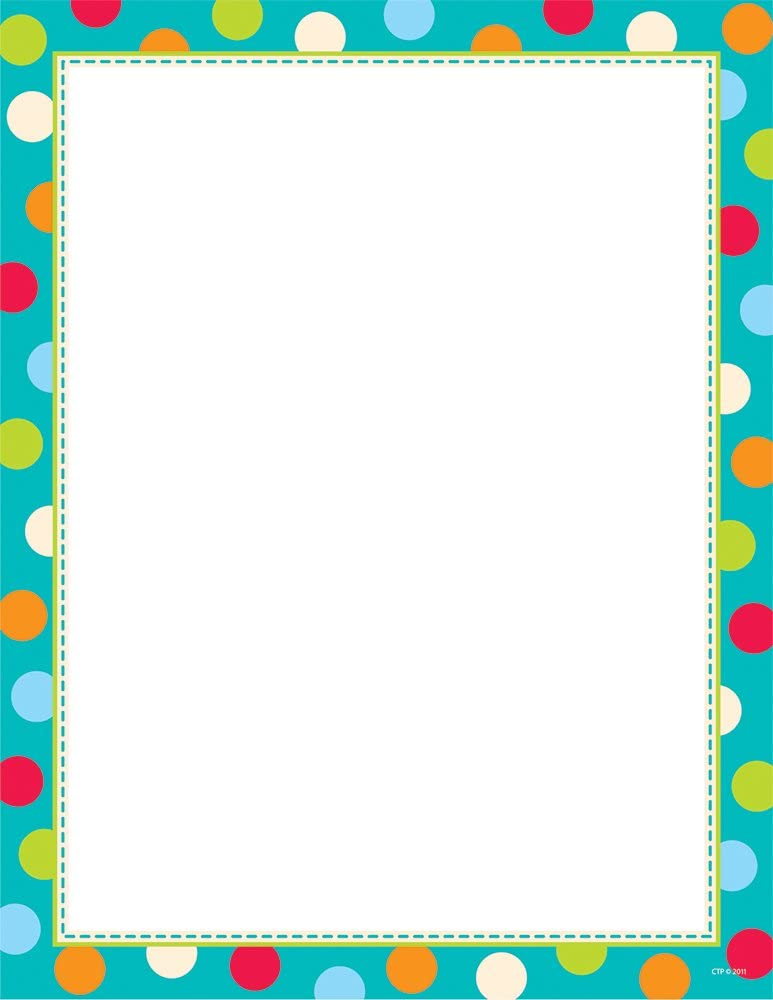 Bolígrafos                         Bo – lí – gra – fos
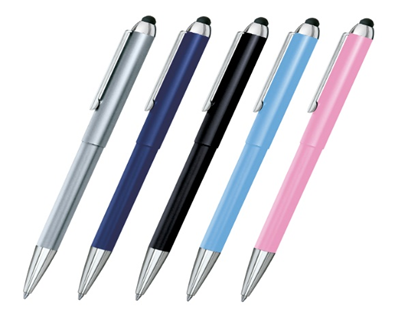 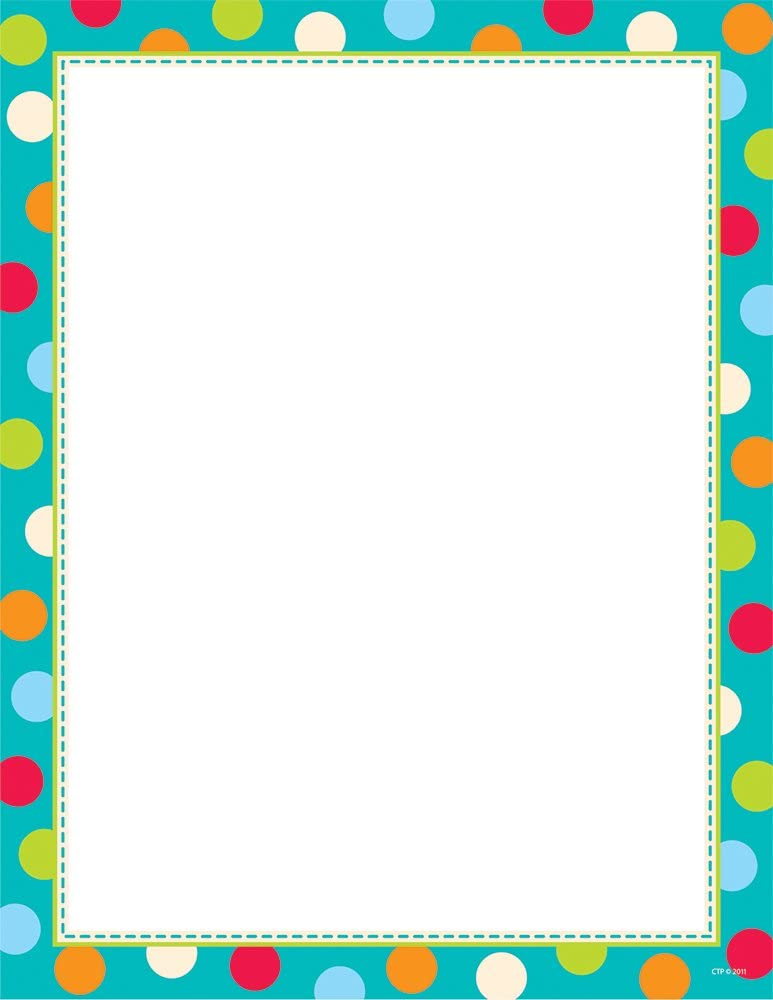 Lámpara                         Lám – pa – ra
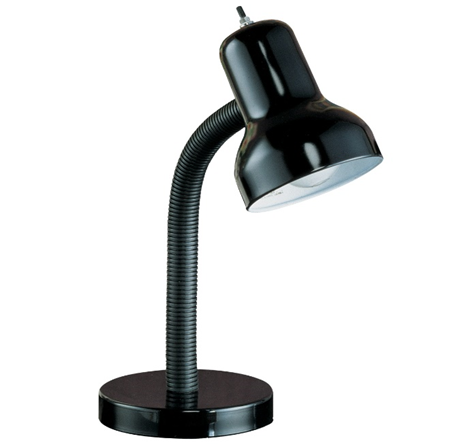 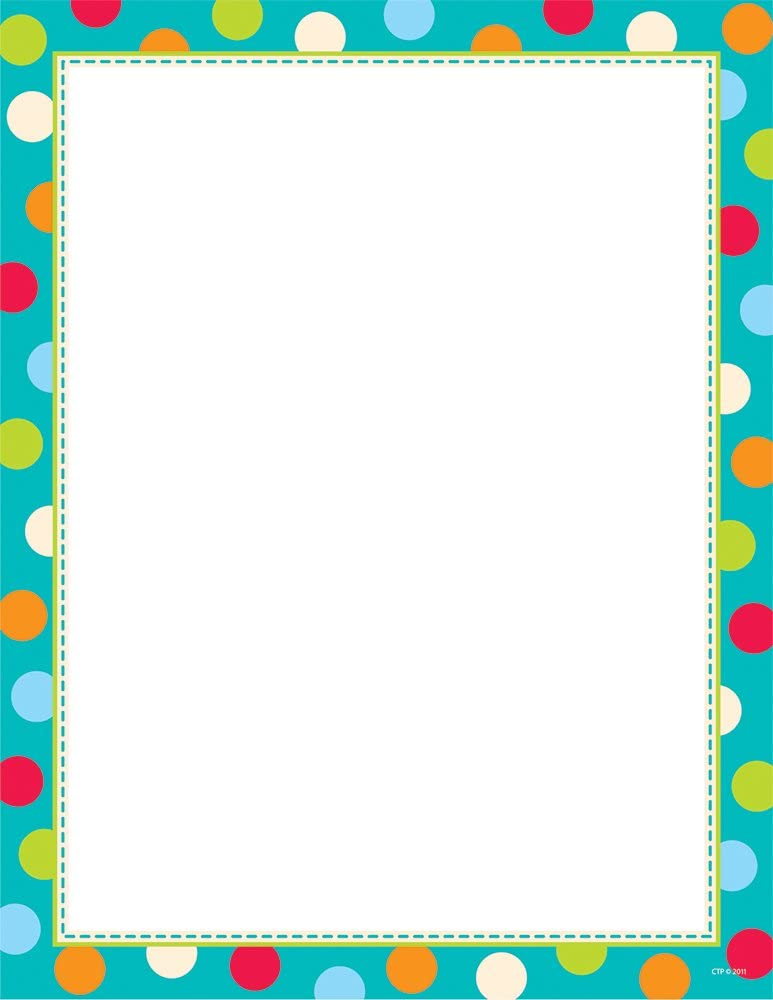 Árboles                      Ár – bo – les
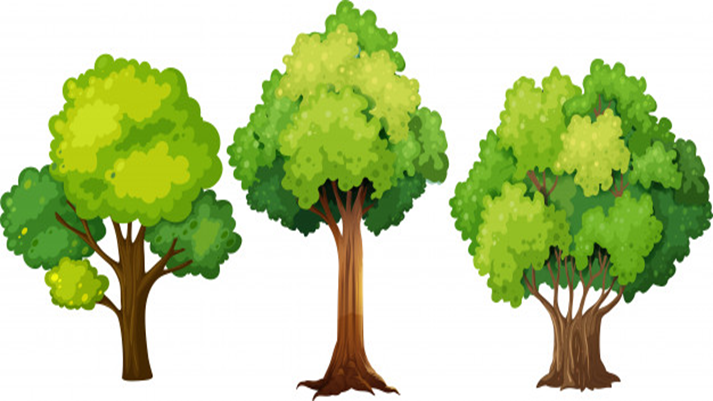 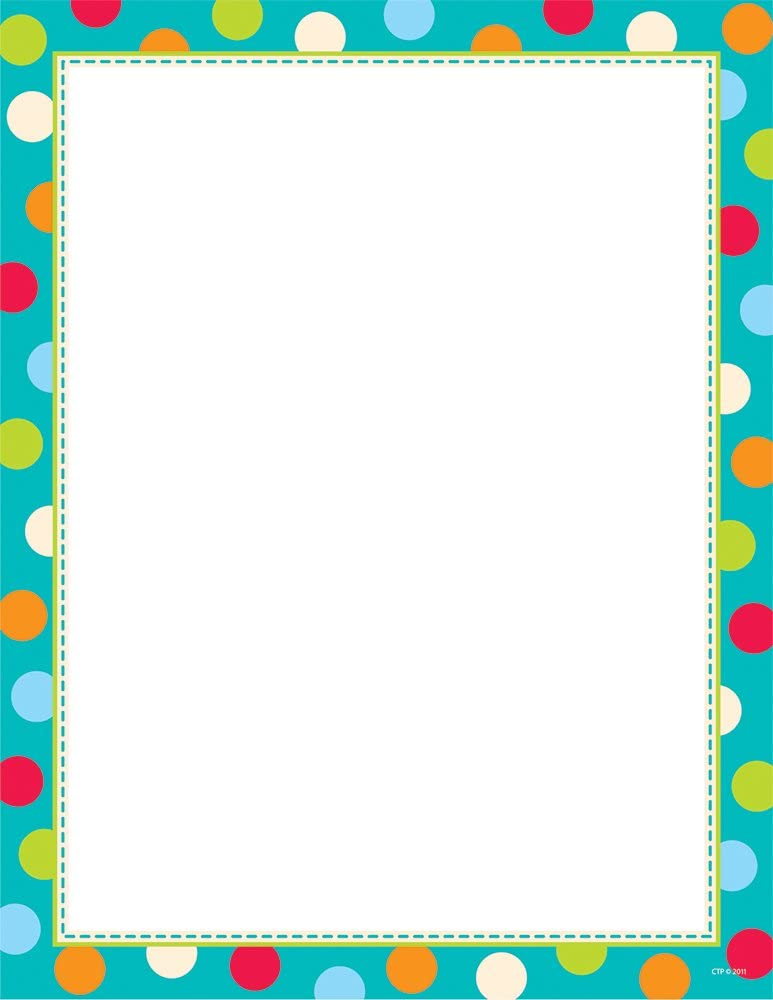 Matemática                         Ma – te – má – ti – ca
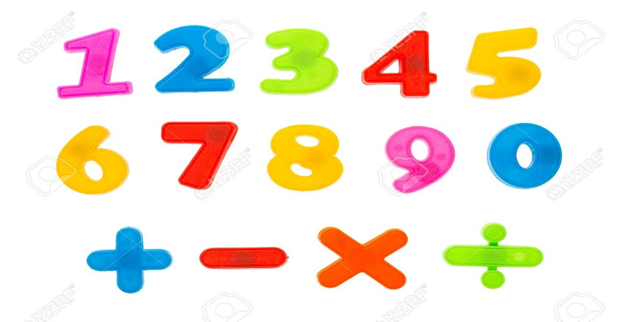 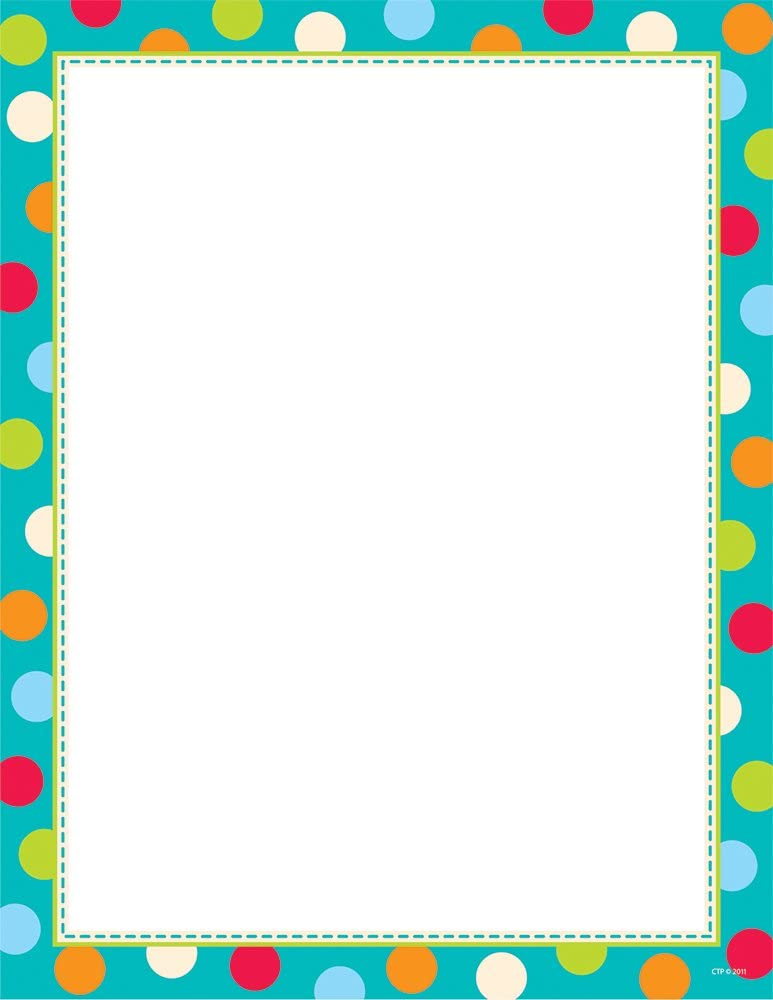 Plá – ta – nos                         Plá – ta – nos
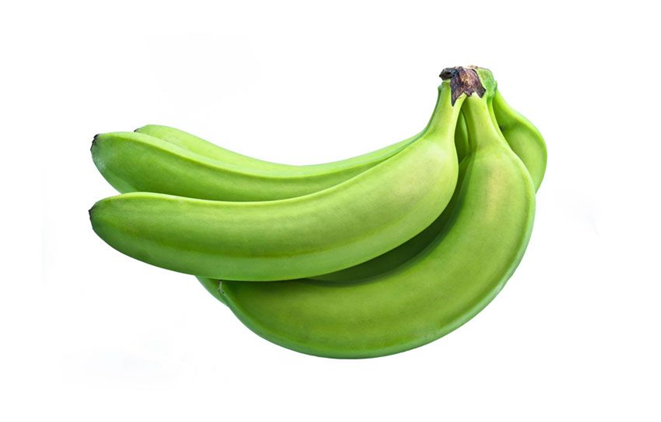 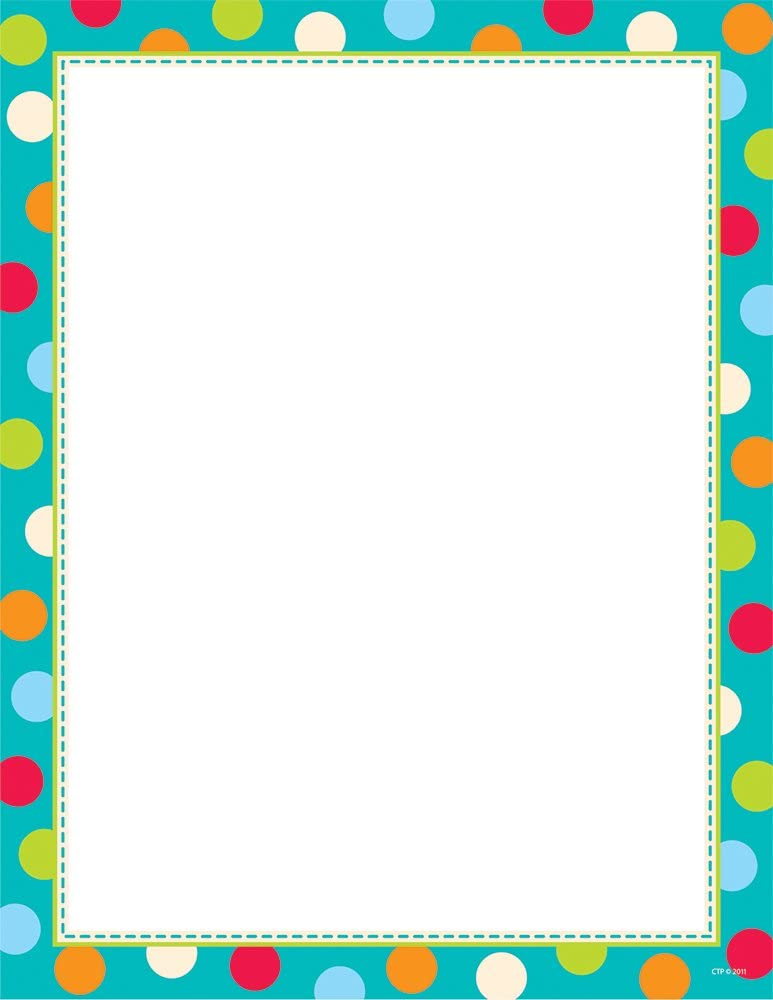 Fábula                    Fá – bu – la
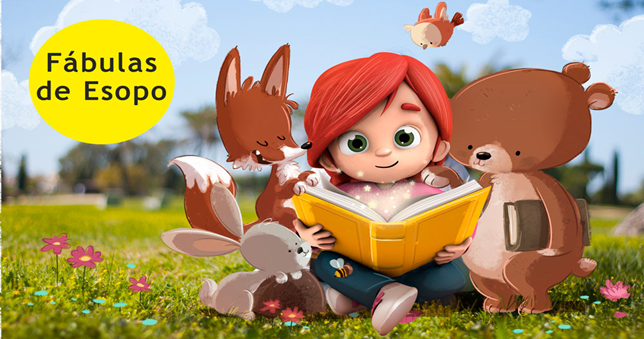 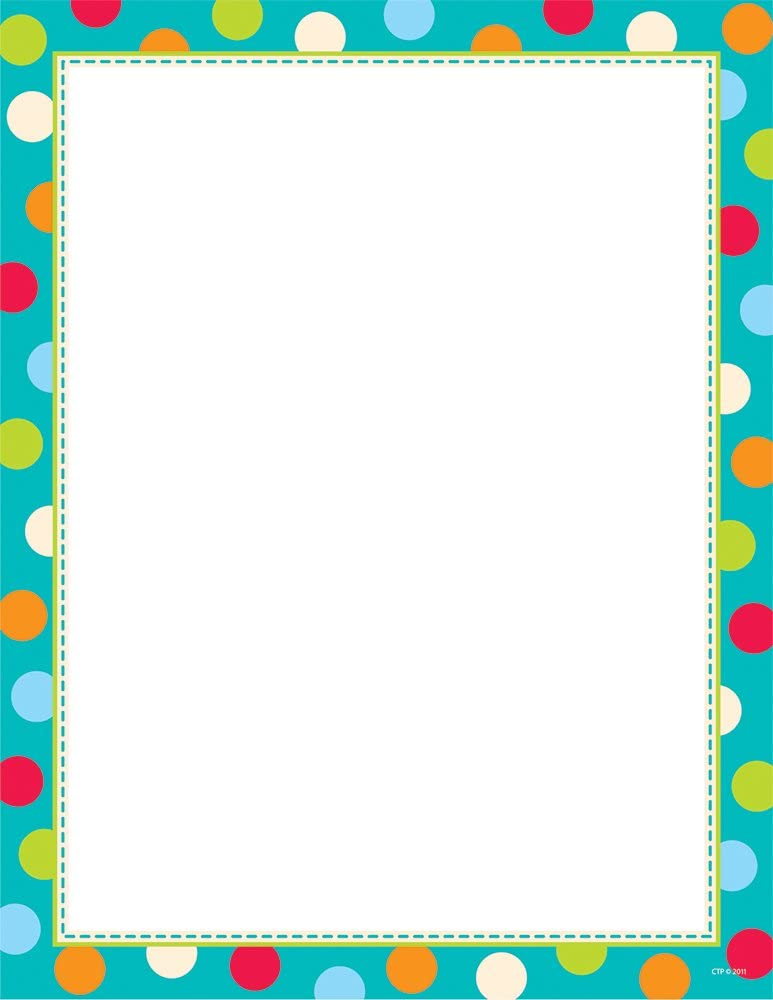 3.- Escribimos otras palabras esdrújulas.(Cinco)